Enlace: https://youtu.be/DdCUJCc0sYY
Presentación CAMPAÑA DÍA DE CARIDADCORPUS CHRISTI11 JUNIO 2023
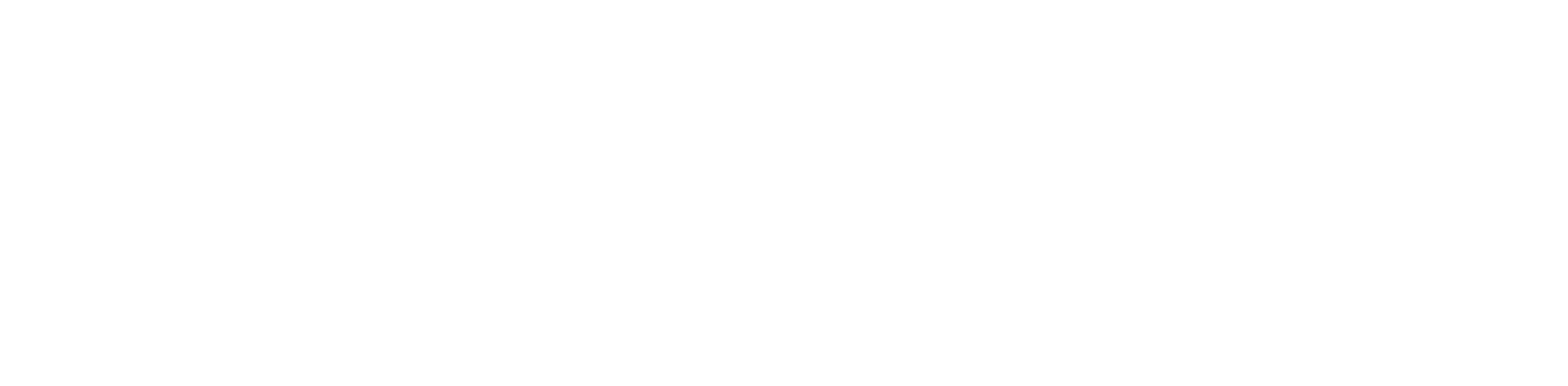 CONTEXTO
Celebramos la 63ª edición del Día de Caridad, el próximo 8 de junio.
LO QUE OBSERVAMOS
Aunque hay cifras y datos que anuncian una mejora social y económica, no podemos dejarnos cegar por el optimismo.
Arrastramos aún las consecuencias negativas de la postpandemia y de la guerra de Ucrania.
Vemos las carencias y la desigualdad que azotan al mundo. Nos preocupa observar que la desigualdad en nuestra diócesis sigue aumentando; cierto que no pocas personas viven holgadamente, pero cada vez más se abre la brecha y muchas más viven en la precariedad o la exclusión.
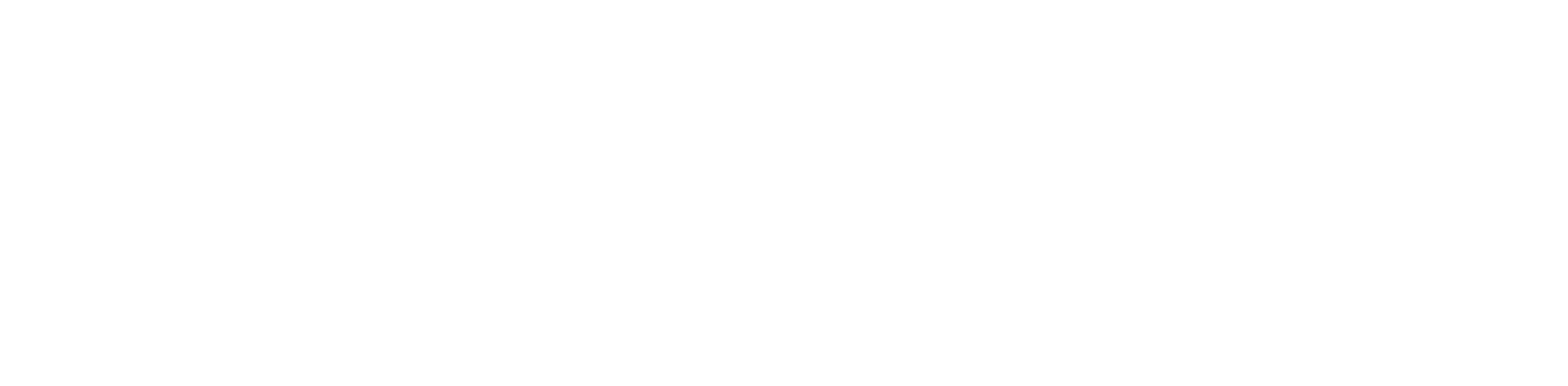 CONTEXTO
Queda mucho camino por andar: familias que viven en una situación vulnerable, muchas personas que no encuentran un empleo, mayores que sufren la soledad y demasiados jóvenes que no encuentran luz en su futuro. 

NUESTRA RESPUESTA ESTE ÚLTIMO AÑO
En el 2022 atendimos a 120 mil personas.
Contamos con 460 acogidas parroquiales y 400 proyectos sociales.
Más de 8,000 personas voluntarias.
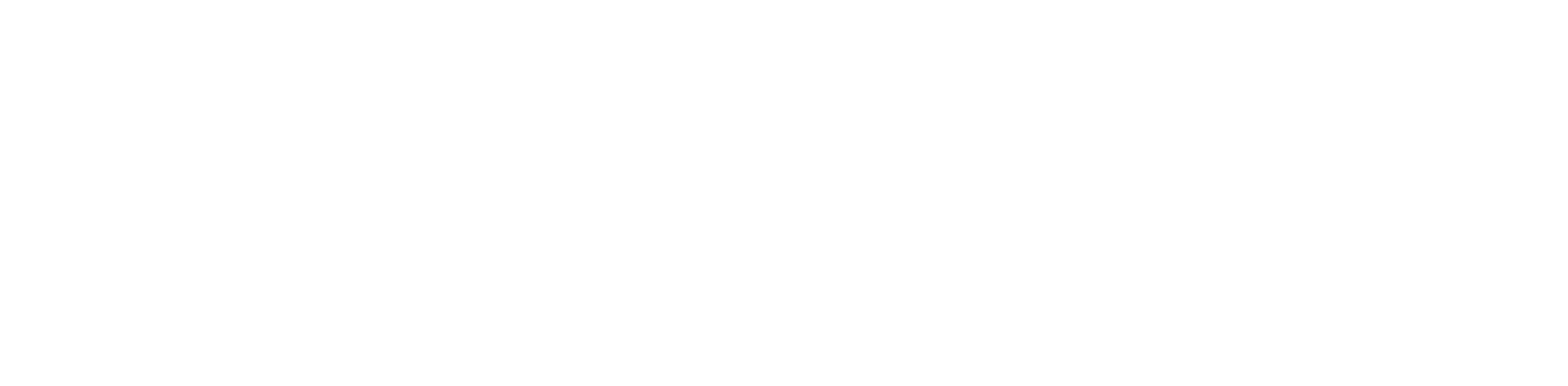 “Ver con el corazón es ver el mundo y a los hermanos a través de la mirada de Dios, Jesús nos invita a renovar nuestra manera de ver a las personas y a las cosas. Nos ofrece una visión siempre nueva de nuestras relaciones con los demás, especialmente en la familia, de nuestra fragilidad humana, de la enfermedad y de la muerte. 
¡Él nos invita a ver todo esto con la mirada de Dios!“.
El papa Francisco
Qué mensaje nos da la Iglesia
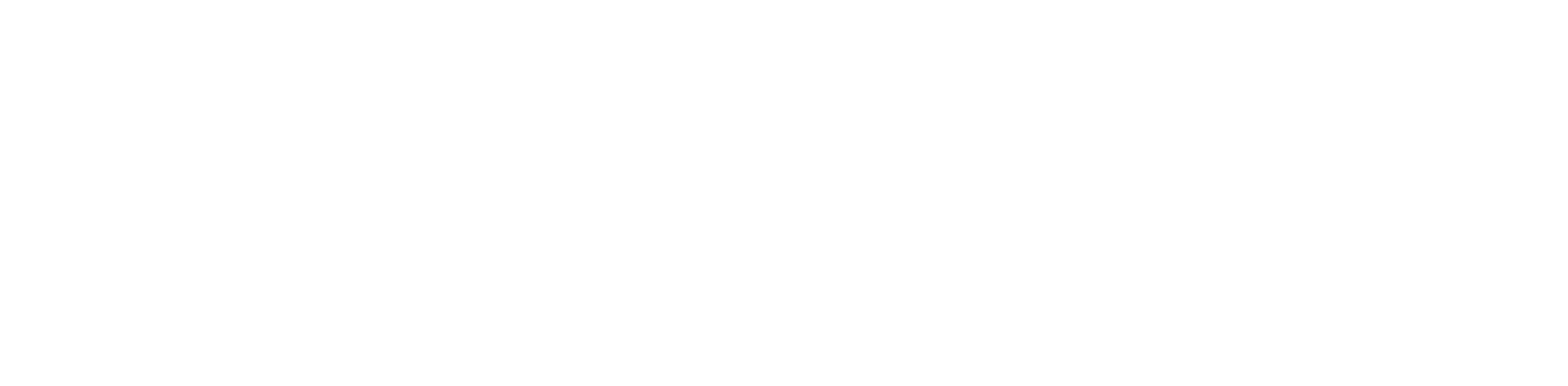 “Caritas Madrid ilumina a la Iglesia diocesana para saber a qué lugares llevar el Amor”
 Arzobispo de Madrid, cardenal Carlos Osoro
Qué mensaje nos da la Iglesia
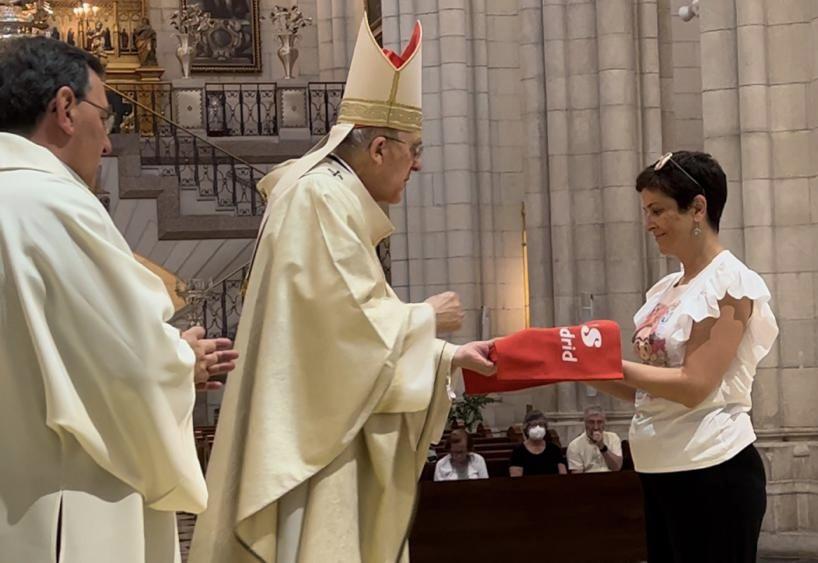 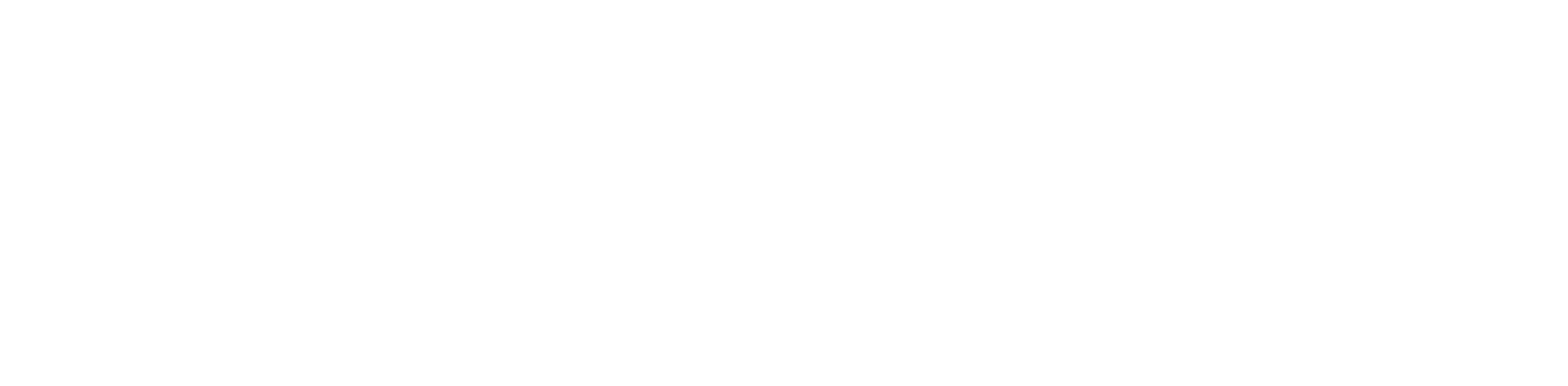 Dar a conocer a través de la labor social que realizamos en Cáritas Diocesana de Madrid la generosidad, el Amor de Jesús a través de la Iglesia.
Informar acerca de los proyectos y servicios que ofrecemos a las familias que nos necesiten.
Ofrecer la oportunidad a quienes lo deseen de sumarse a nuestro llamado a la Caridad, para que colaboren tanto en la cuestación, con su aportación económica, como uniéndose a nuestro voluntariado.
OBJETIVO:Nos hacemos presentes en las calles de Madrid para…
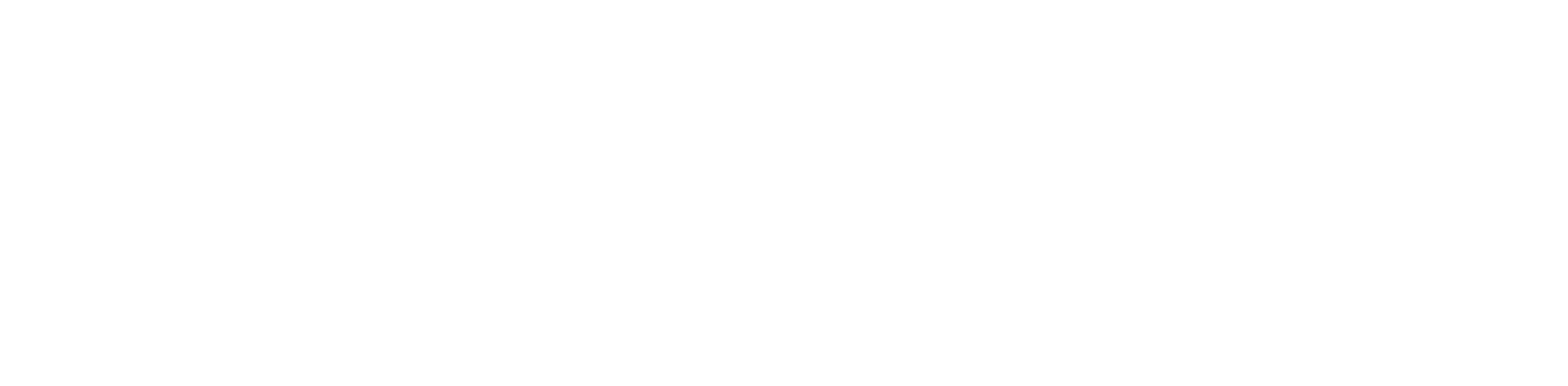 FUNDAMENTACIÓN
RECONOCER la labor y la implicación de quienes dedican su tiempo y corazón al cuidado del otro. 

APELAR a  ver, oír… sentir la necesidad de abrirse a los demás

INVITAR a comprometerse con un mundo mejor, con el corazón atento y la mano tendida. Tú tienes mucho que ver.
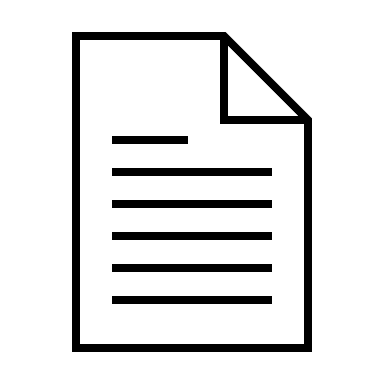 En Cáritas Diocesana de Madrid somos testigos privilegiados de la caridad, la escucha, la compañía, de la solidaridad. Gestos con los que dar esperanza o alivio a quienes llaman a nuestra puerta. 
Se trata de orientar para encontrar un empleo, de dar respuesta a necesidades básicas, de ofrecer una vivienda para reconstruir la dignidad, de aliviar la soledad 
Pero sabemos que hay mucho por hacer. Tenemos la esperanza de hacer visible estas realidades y la ilusión de que más personas se impliquen.
DESCARGAR FUNDAMENTACIÓN
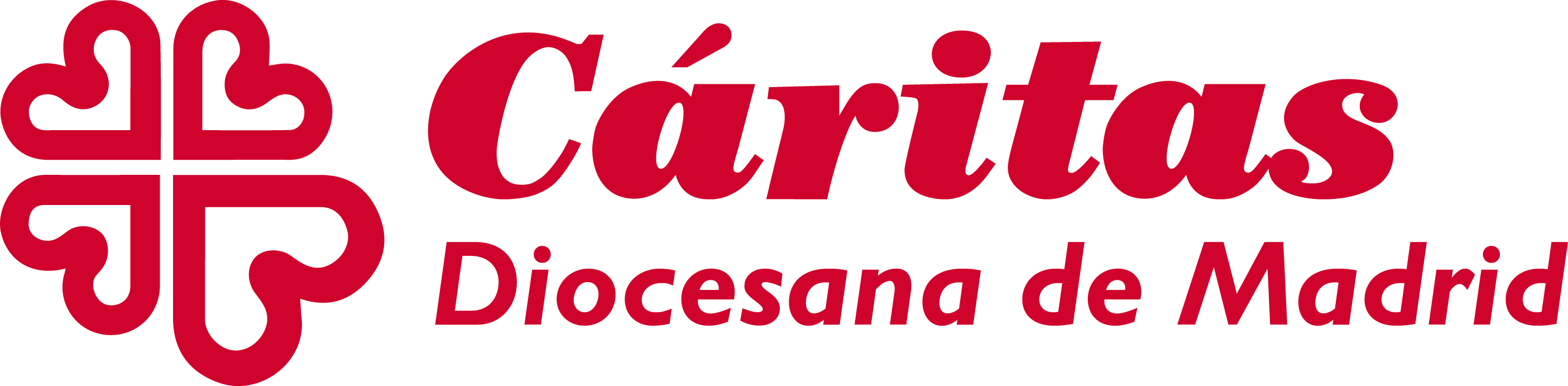 LEMA: «Tú tienes mucho que ver. Tu compromiso mejora el mundo»
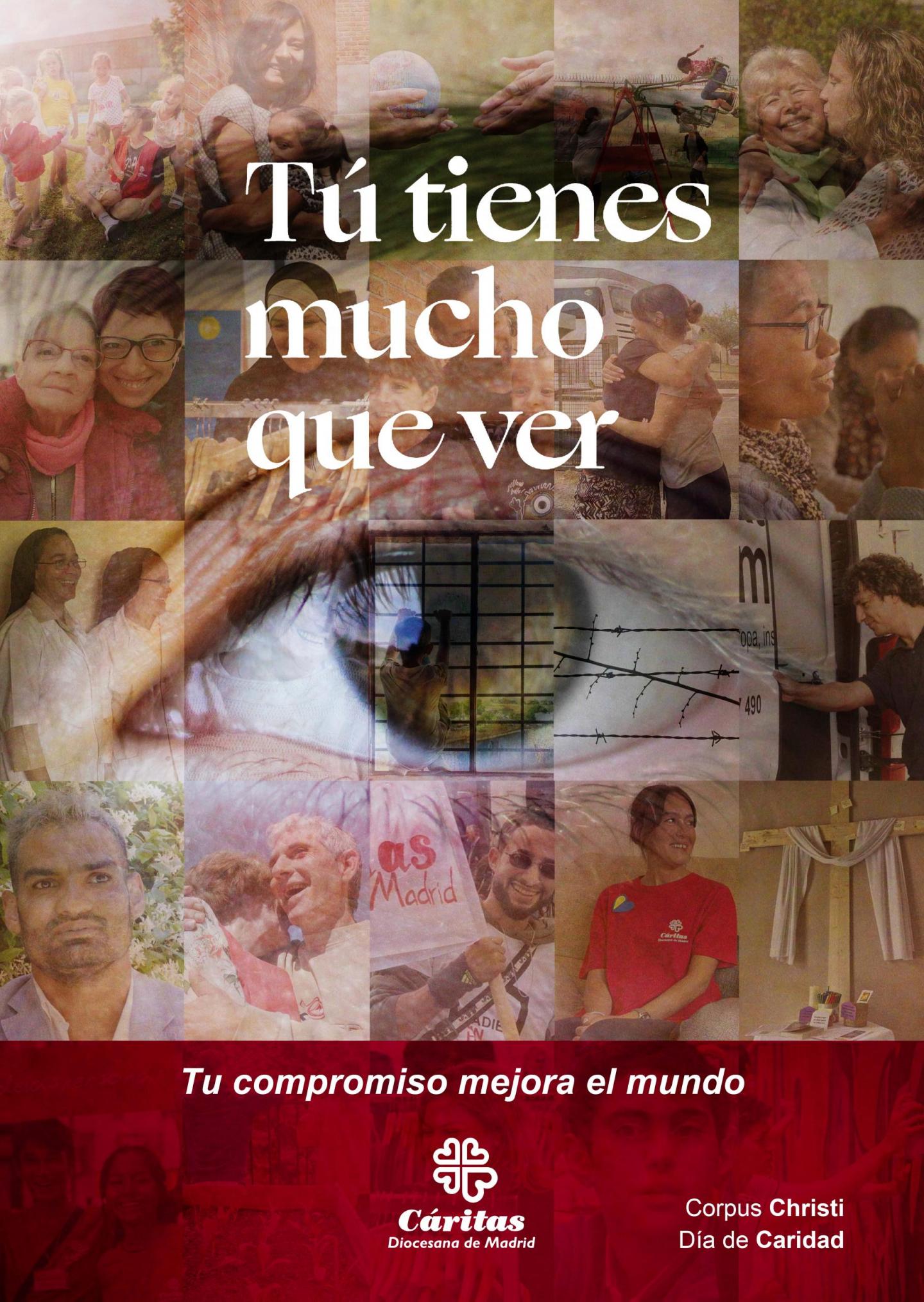 Mostramos imágenes de los proyectos de Cáritas Madrid
Vemos gestos de esperanza - como las sonrisas- y gestos de acompañamiento - como los abrazos-.
Sobre la acción social de Cáritas Madrid, el ojo que ve e invita a ver
Y tras esta visión y reflexión, una invitación a actuar, a comprometerse por un mundo mejor
MATERIALES
Cartel
Marcapáginas - Día de Caridad
Para las Mesas con pulseras
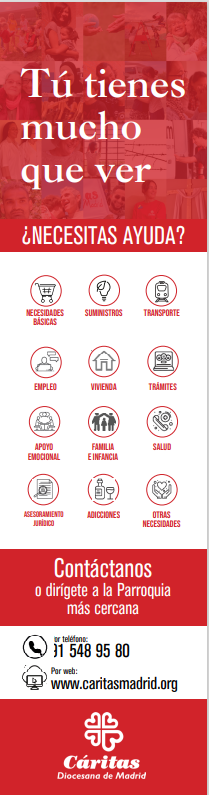 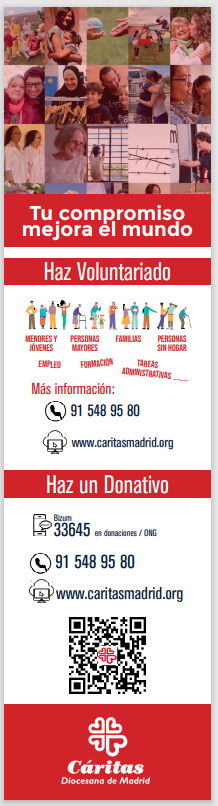 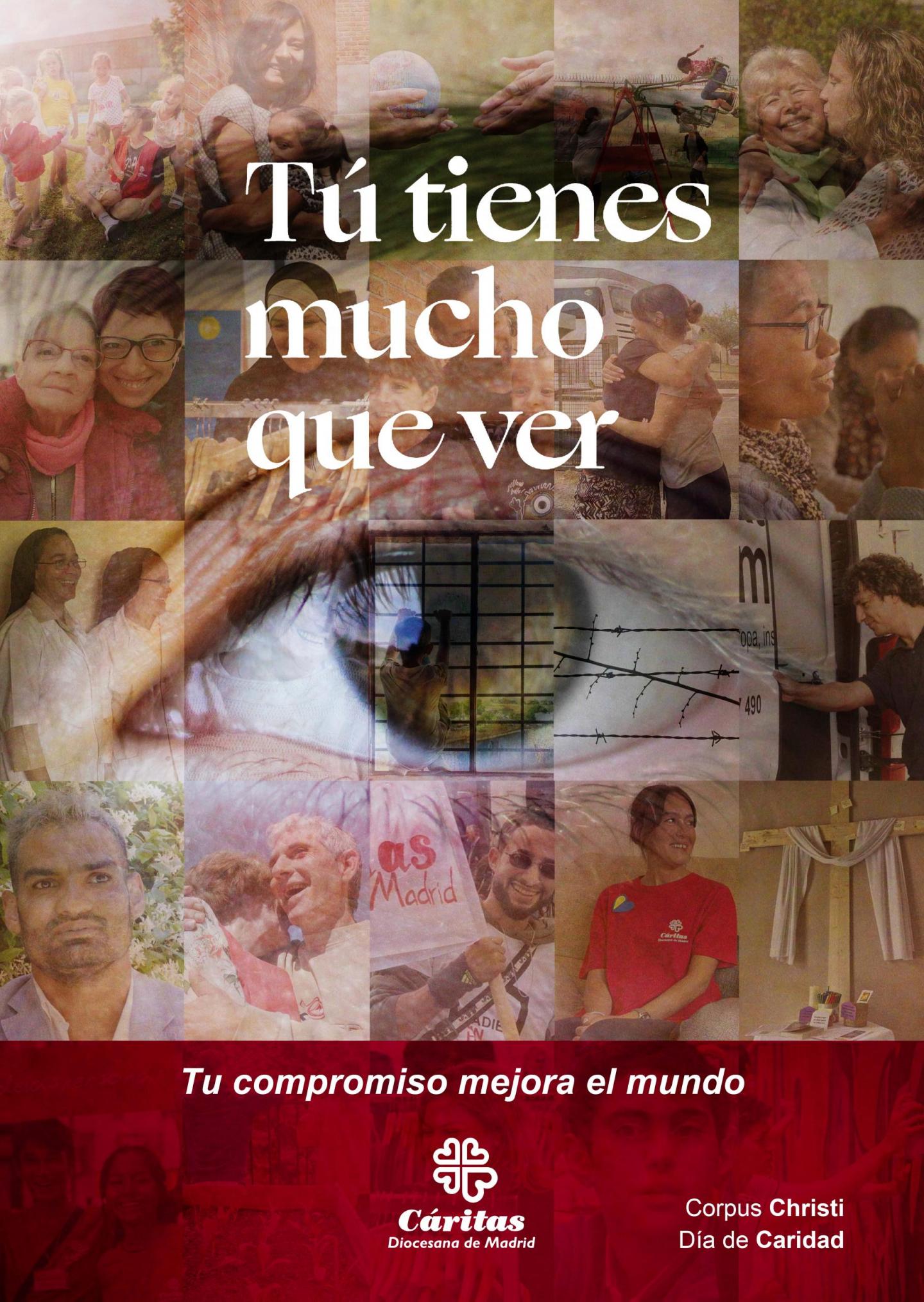 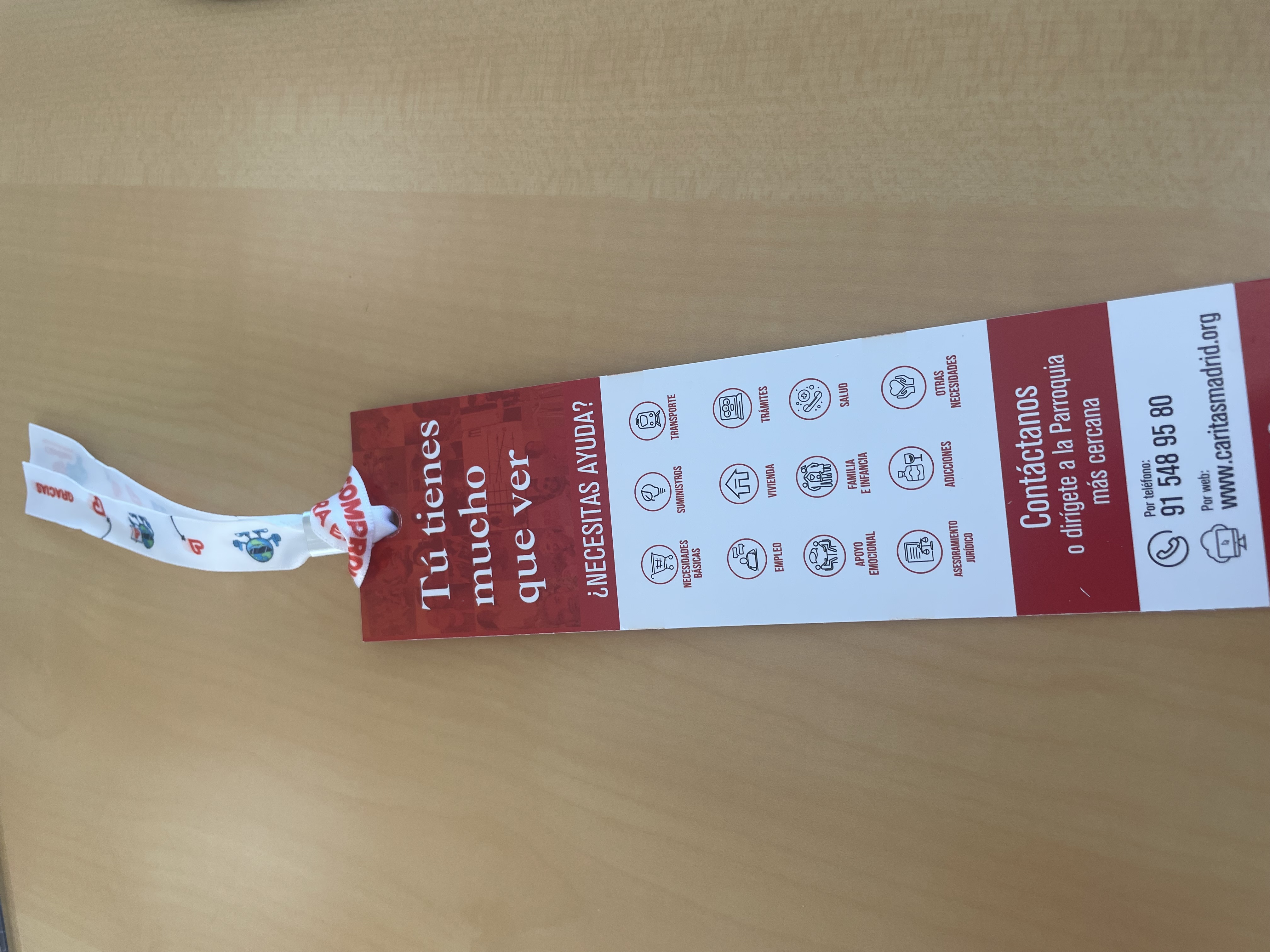 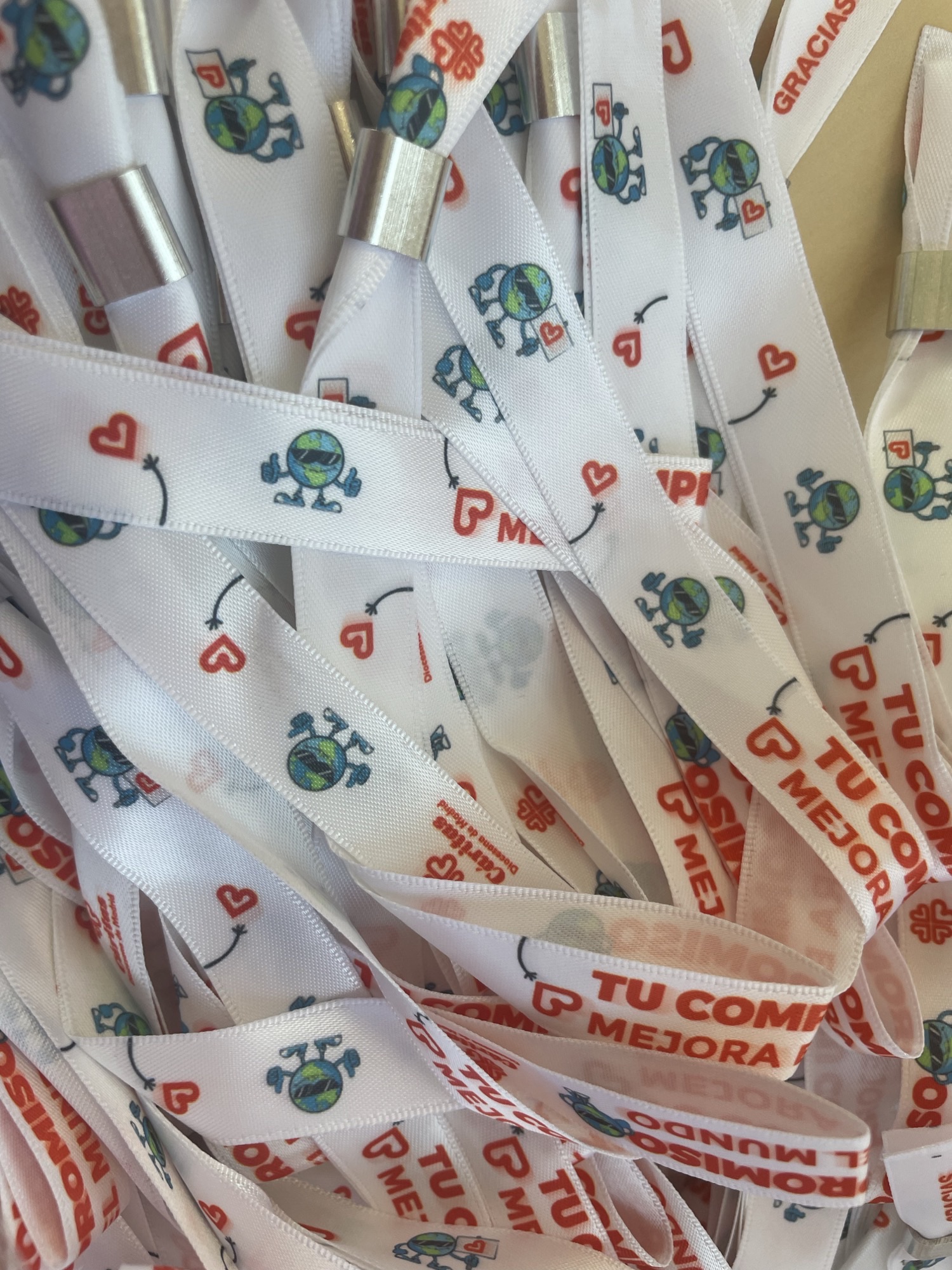 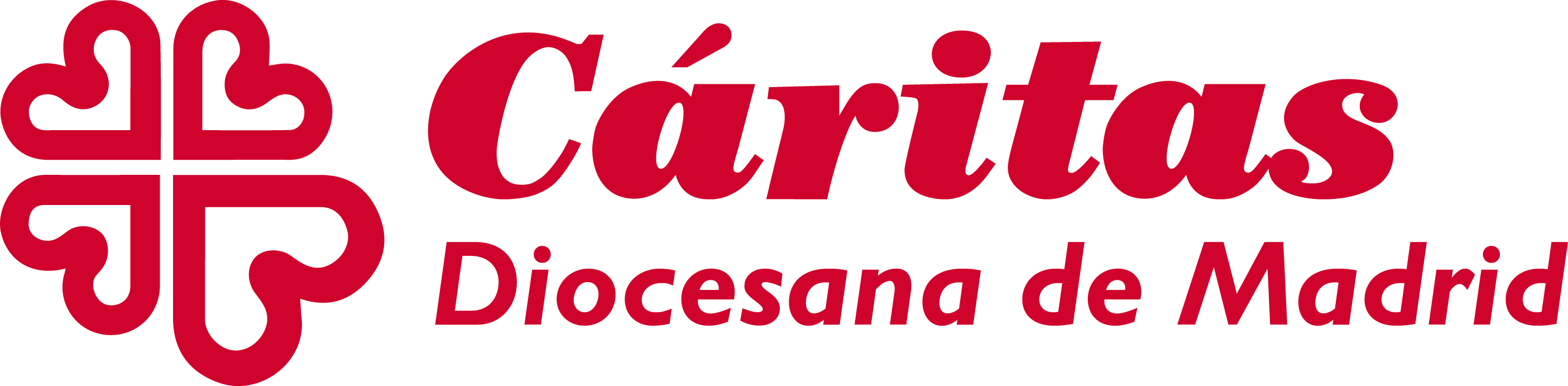 Roller
Marcapáginas
Flyer
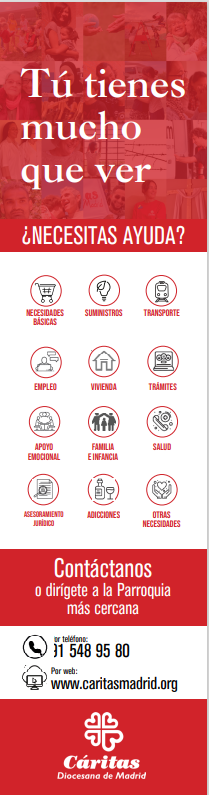 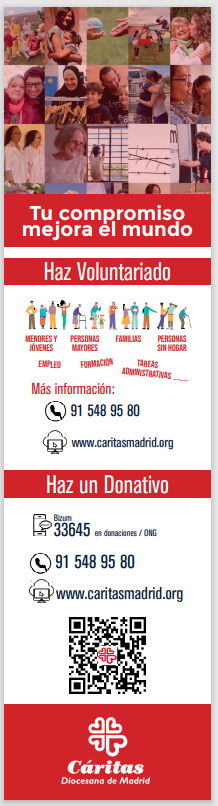 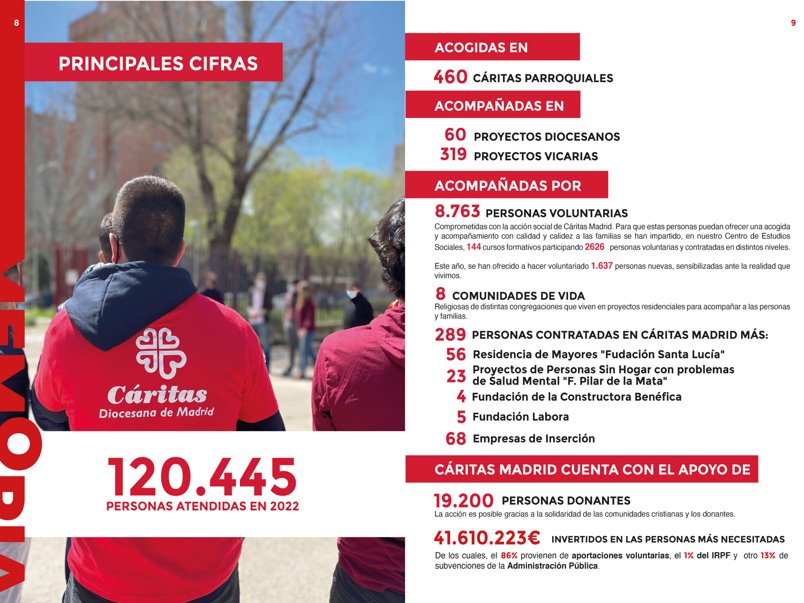 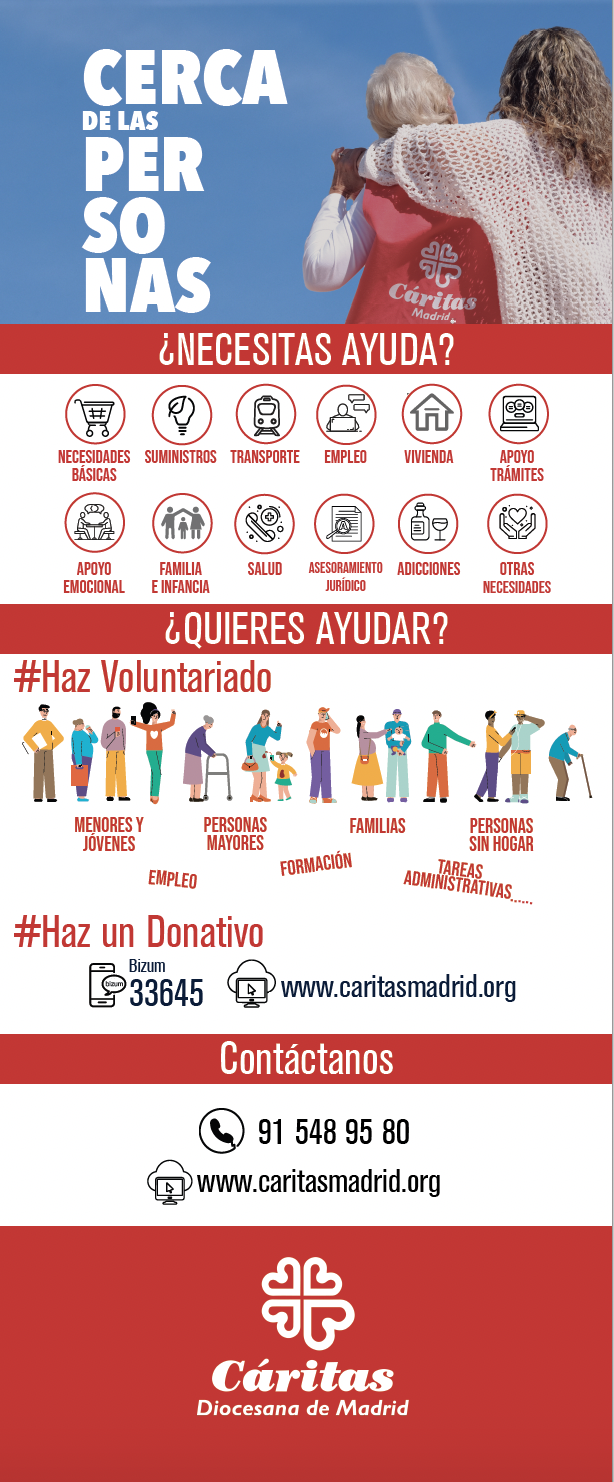 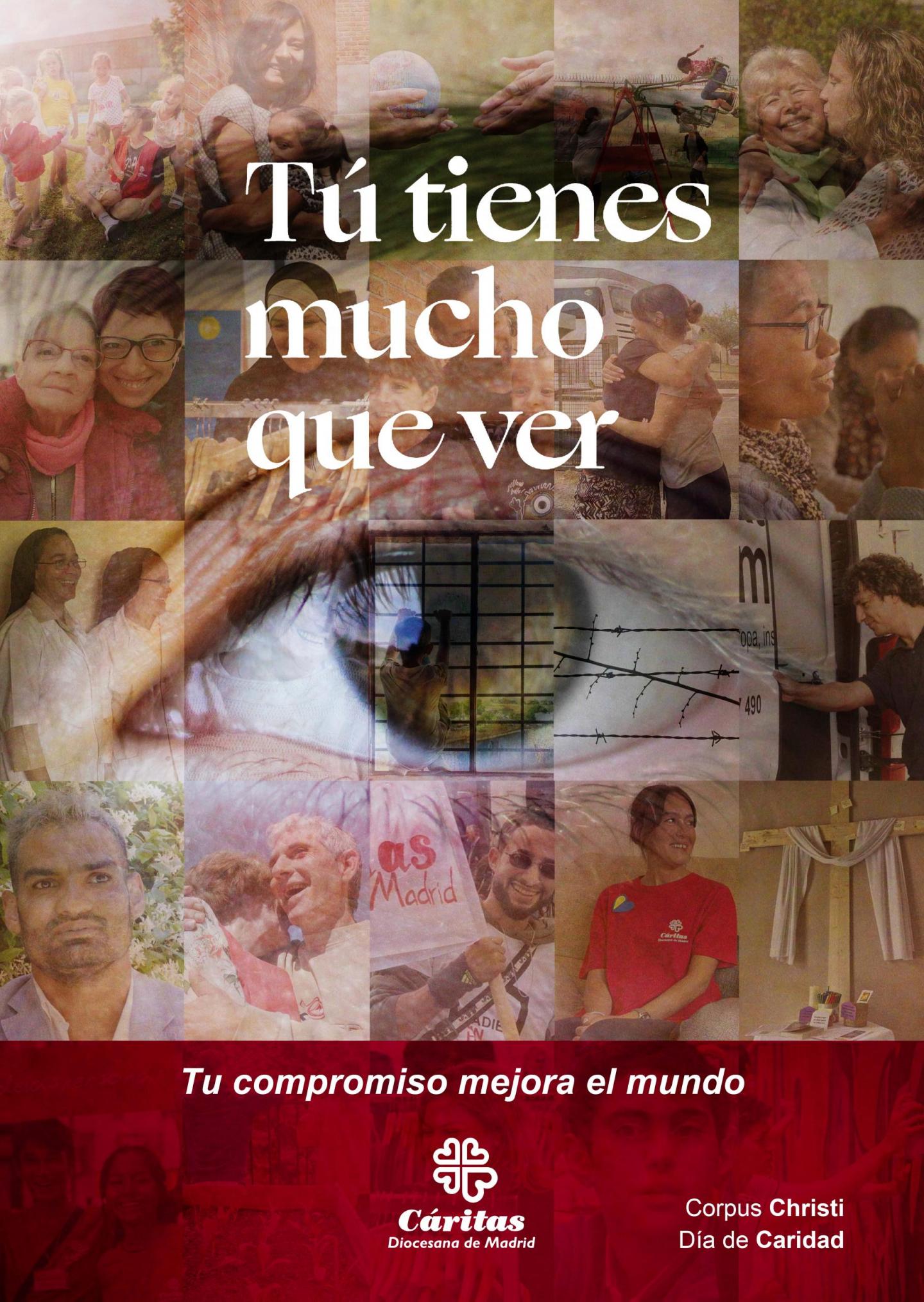 Comunicado
Vídeo
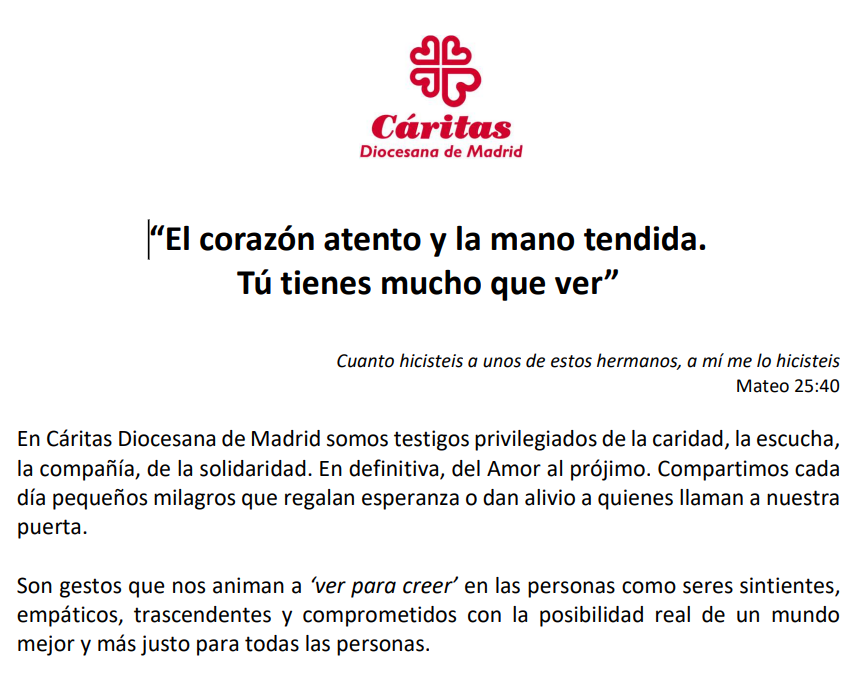 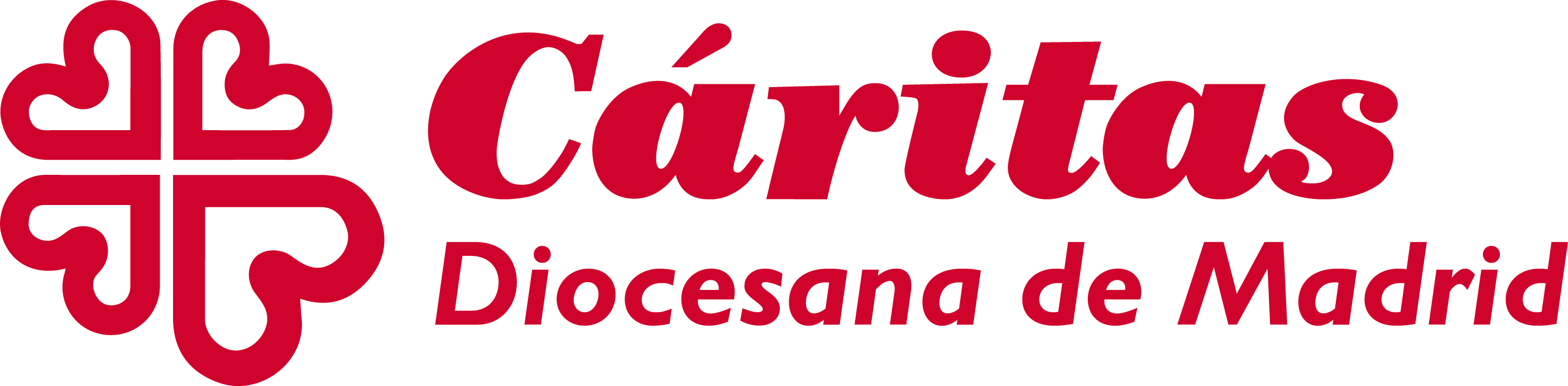 DINAMIZACIÓN
Acciones

Mesas informativas y cuestación, el 8 de junio: más de 500 mesas y 5 mil personas voluntarias
Envío de FOTOS DE LAS MESAS  para difundir en RRSS y álbum
En la Eucaristía del Día del Corpus Christi,
 el  11 de junio en La Almudena. De 10h a 14h.
Cuéntanos tu historia, donde las personas “tienen mucho que ver”, para difundir en web, en noticias
“Cadena de fotos en RRSS” Foto en RRSS con gesto de con marcándose el ojo, de ver,  hashtag #TienesMuchoqueVer #MuchoqueVer
Sensibilización

Difundir la campaña con el hashtag #TienesMuchoqueVer
Distribución de materiales para vicarías, proyectos y servicios.
Nota de prensa
Presentación a medios de los datos de Memoria y Campaña.
Vídeo para RRSS y web
Publicación en Web y RRSS: post e imágenes
Publicación reportaje en Compromiso Solidario, sobre el Día de Caridad, desde diferentes puntos de vista y siguiendo todo su proceso
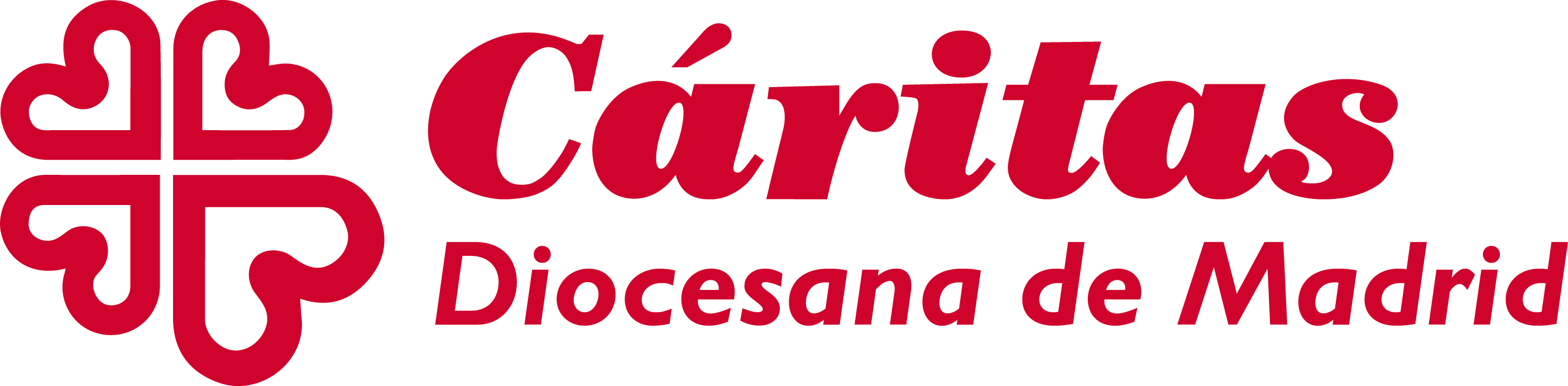 Acción en redes
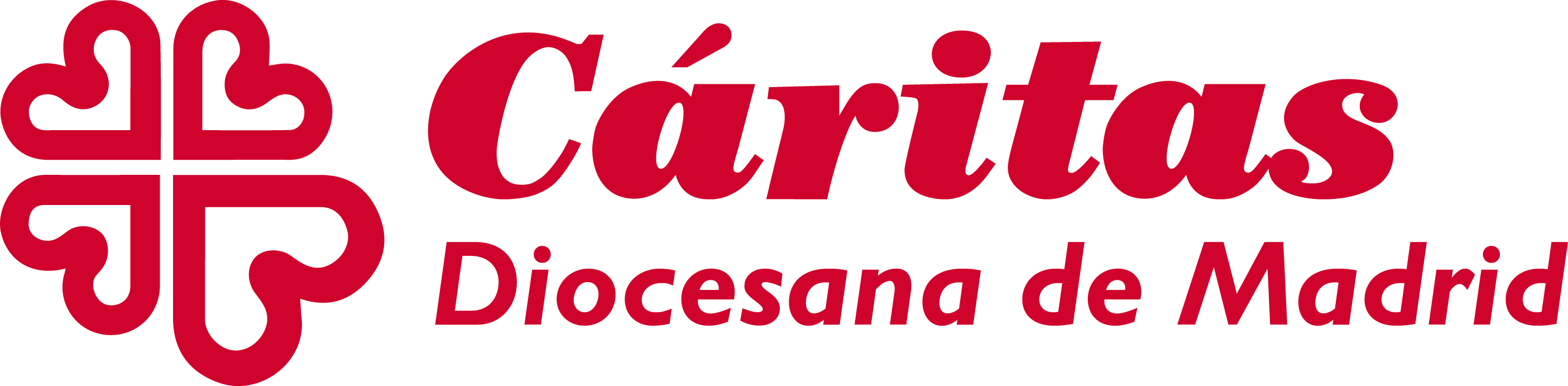 GRACIAS
Gracias, porque ‘tú tienes mucho que ver’
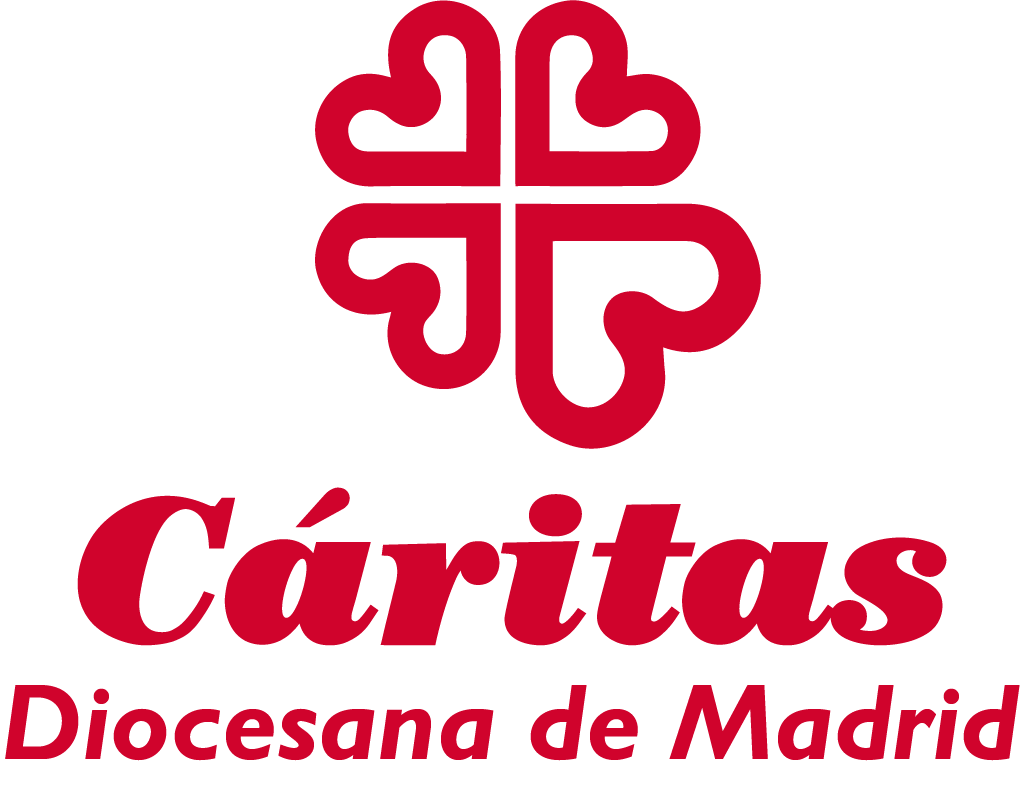